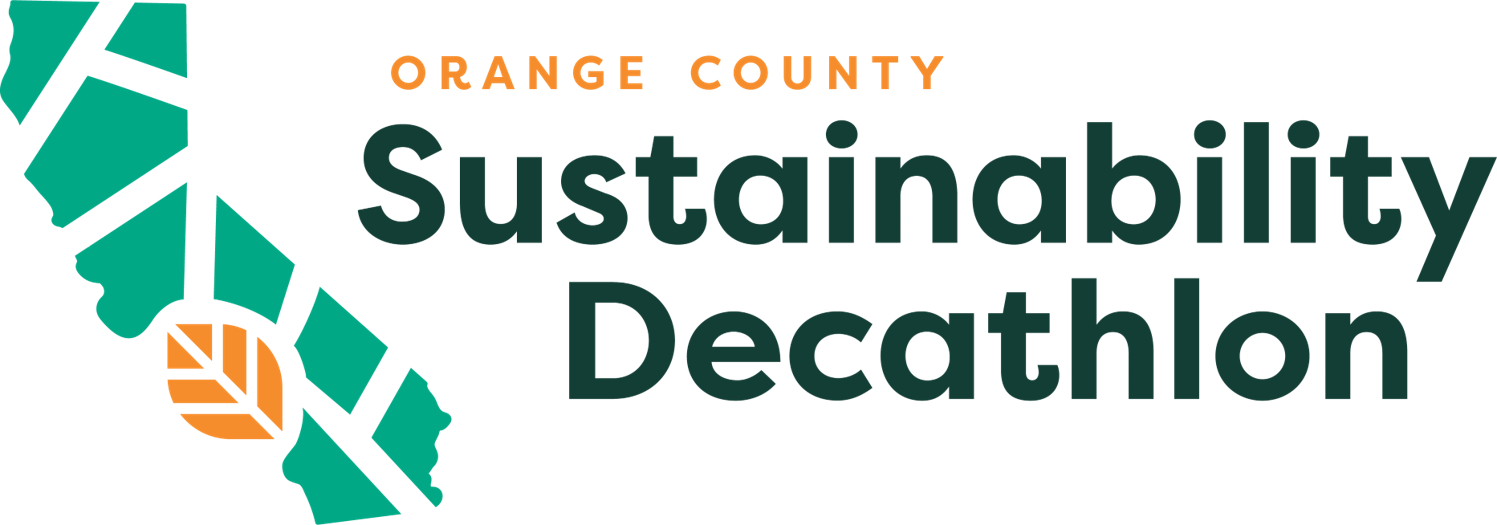 2023 Site Safety Training
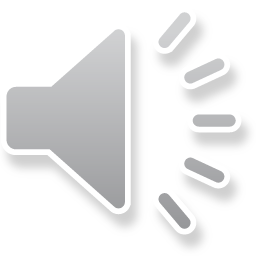 Safety Policy
The safety protocols in this training are mandatory and considered a minimum standard for performing safe work

All site personnel are responsible to comply with these rules and procedures as a condition of their presence onsite

All workers expected to perform assembly work for the majority of one, or multiple days must attend this safety training and pass the quiz at the end
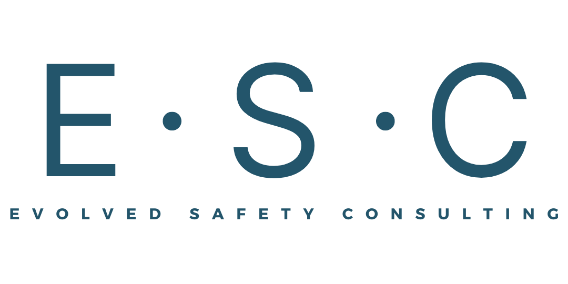 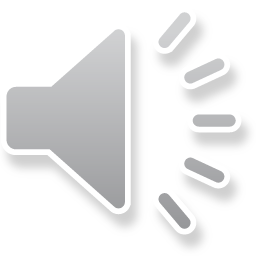 [Speaker Notes: video]
Authorized Site Personnel
This training is not intended for those making deliveries, visiting, judging or staging the interior of the modules

For those personnel an escort will be required during their time onsite by the Safety Team Lead or an individual holding a current OSHA 10/30 Hour card
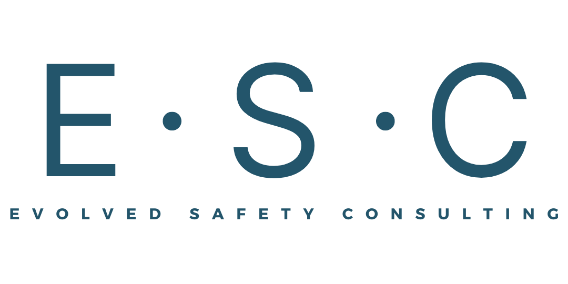 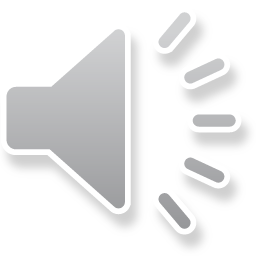 [Speaker Notes: video]
Personal Protective Equipment
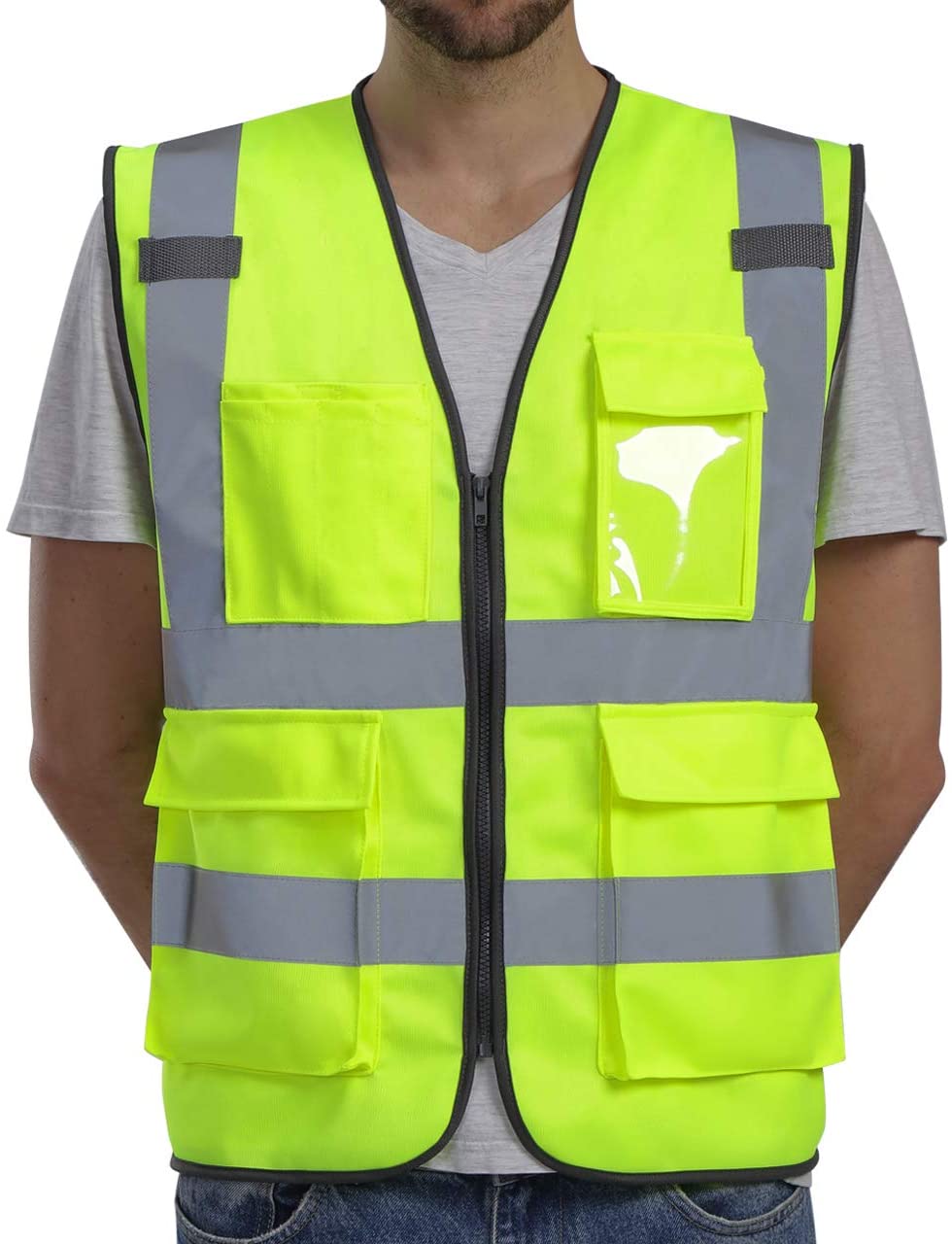 During the assembly phase PPE is required at all times when outside of the designated break areas 
Hard Hat
ANSI Z87 rated safety glasses
ANSI A2 cut resistant gloves
Class II reflective safety vest
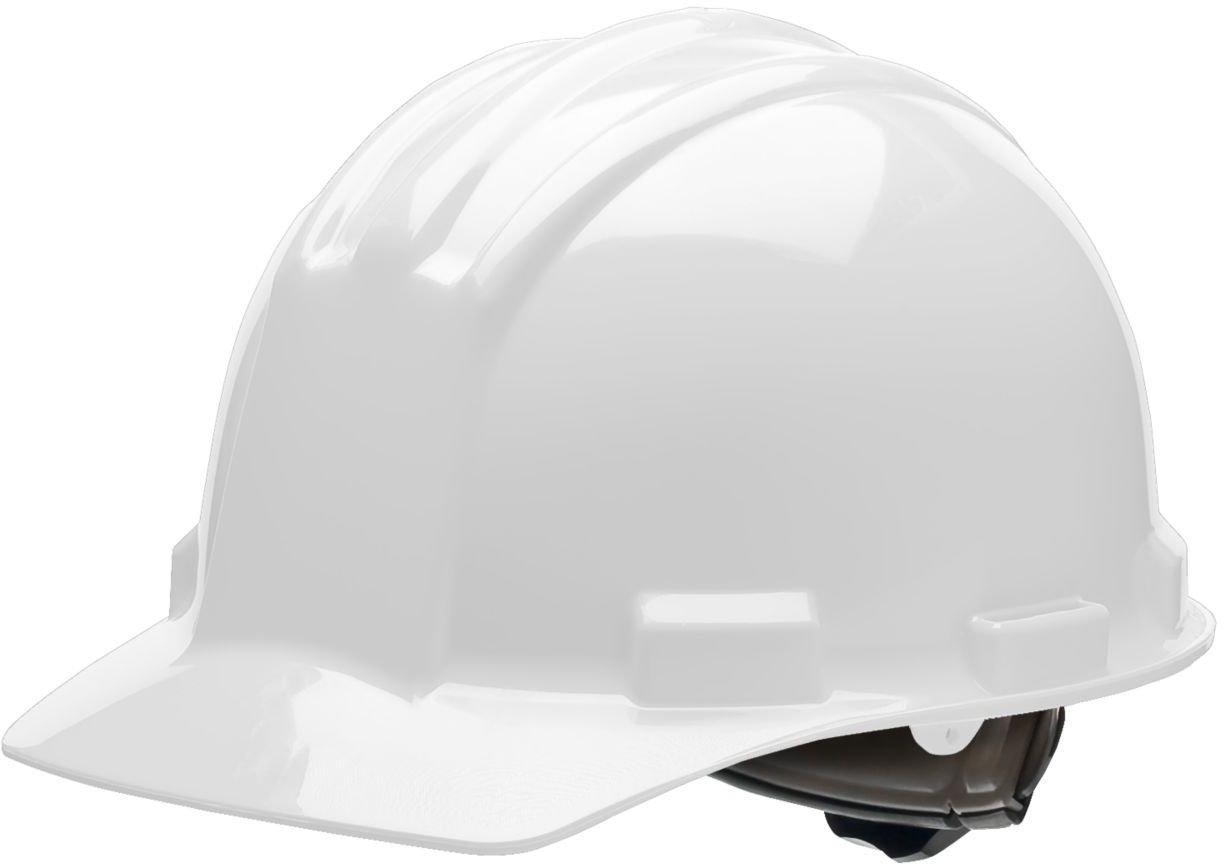 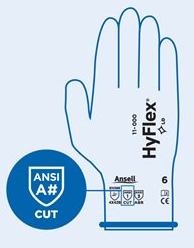 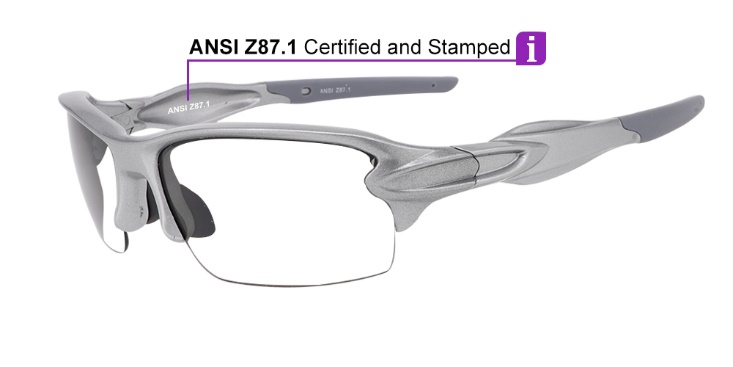 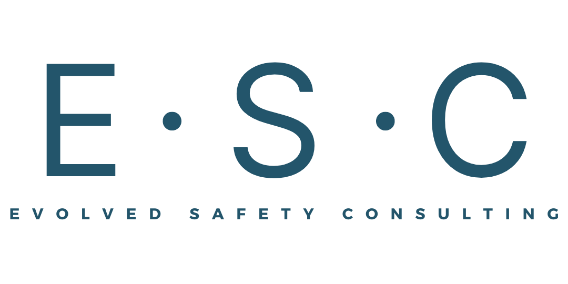 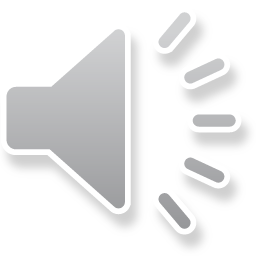 [Speaker Notes: video]
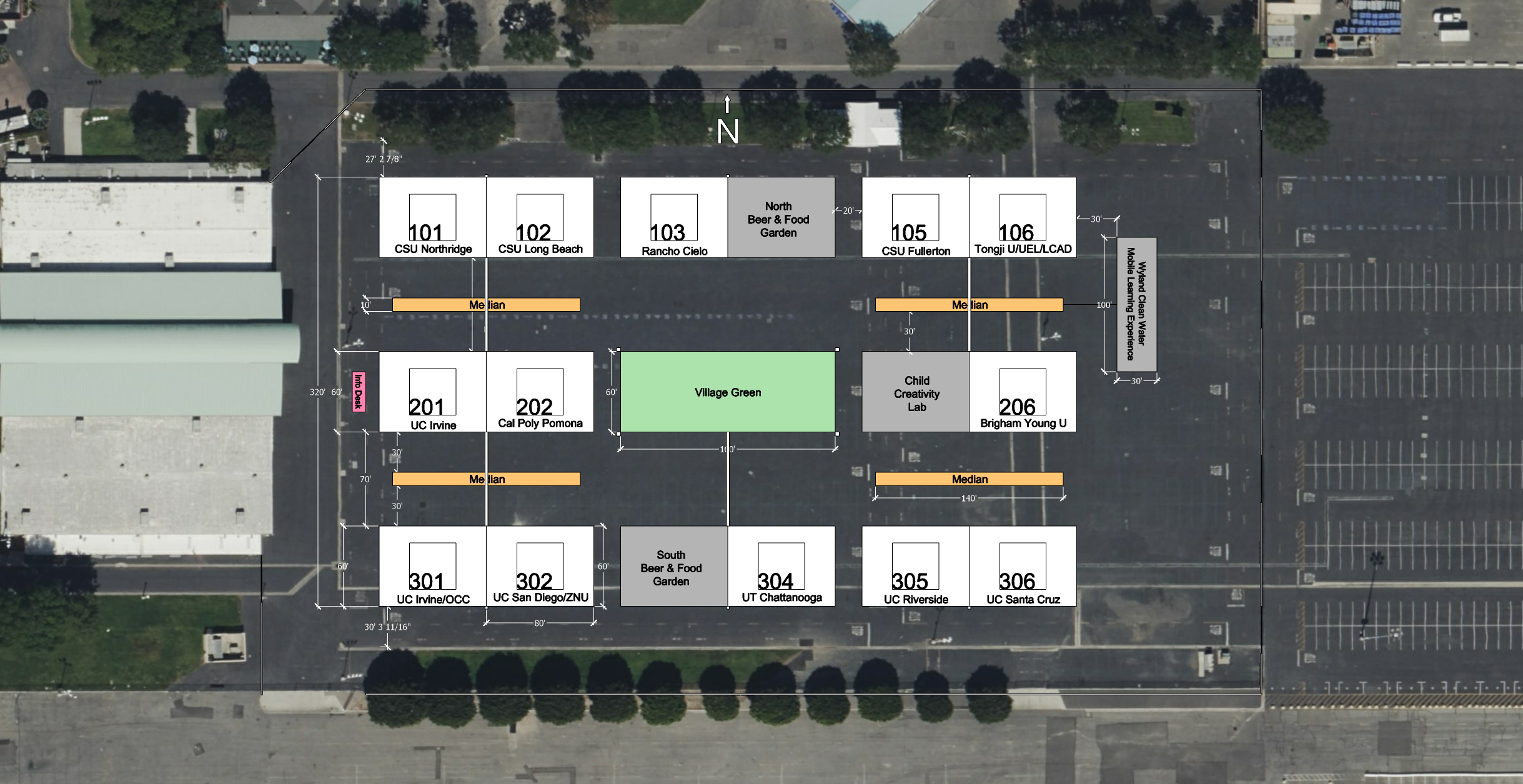 BREAK AREAS
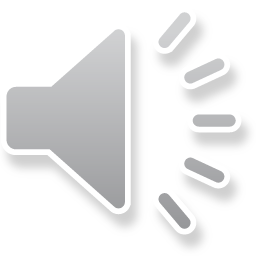 [Speaker Notes: video]
Team Safety Officers
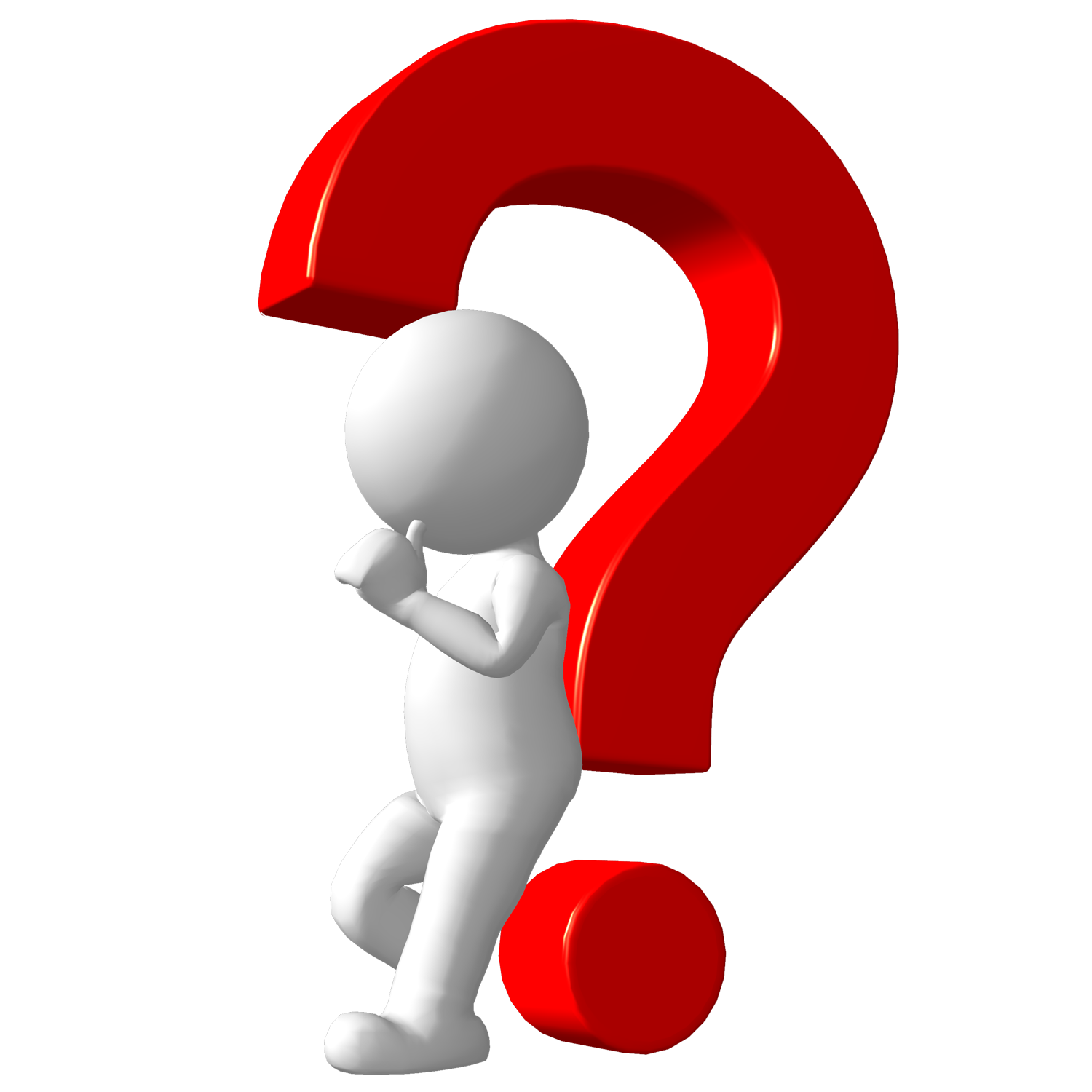 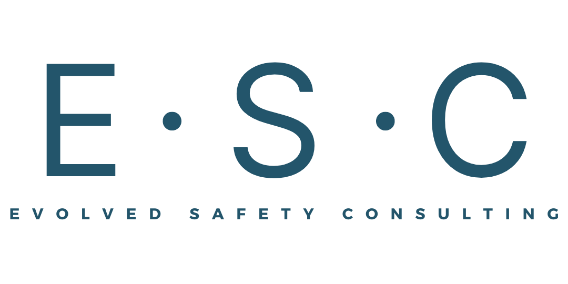 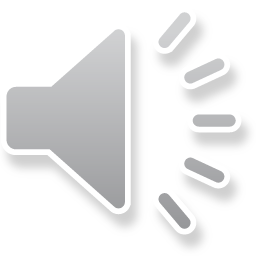 [Speaker Notes: video]
Stop Work Authority
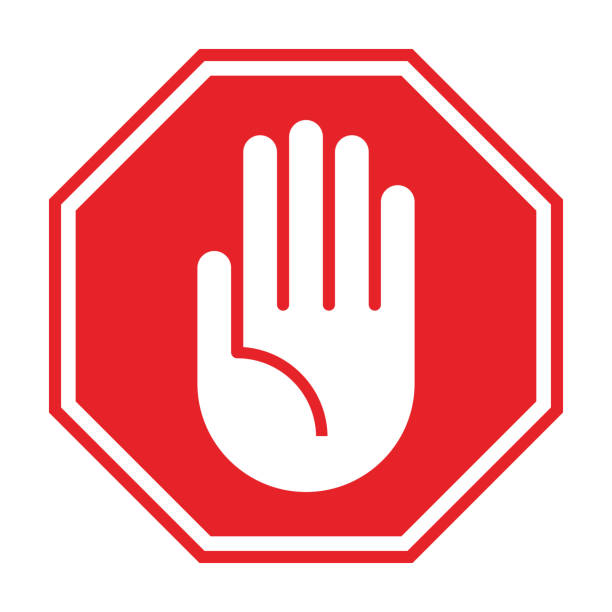 All workers, vendors, delivery and site personnel have the authority and responsibility to stop work in the event an unsafe act is being performed 

The actions triggering the Stop Work must be resolved prior to work continuing
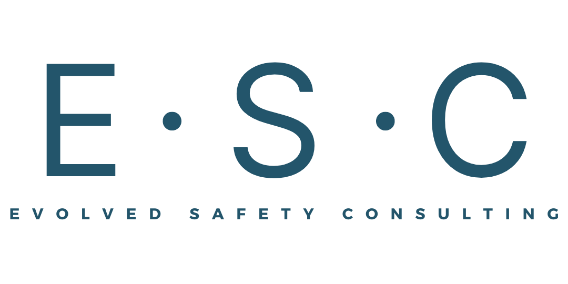 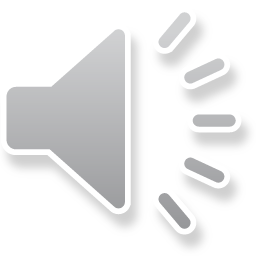 [Speaker Notes: video]
General Site Safety Rules
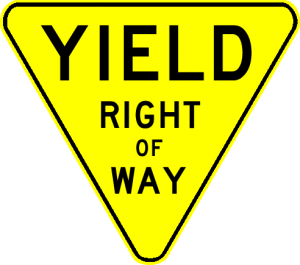 Pedestrians shall Yield to all cranes, vehicles and motorize equipment
Respect all signs, cones and barricades. 
Do not cross under caution tape or manipulate travel lanes
Understand all risks associated with daily tasks prior to entering work area
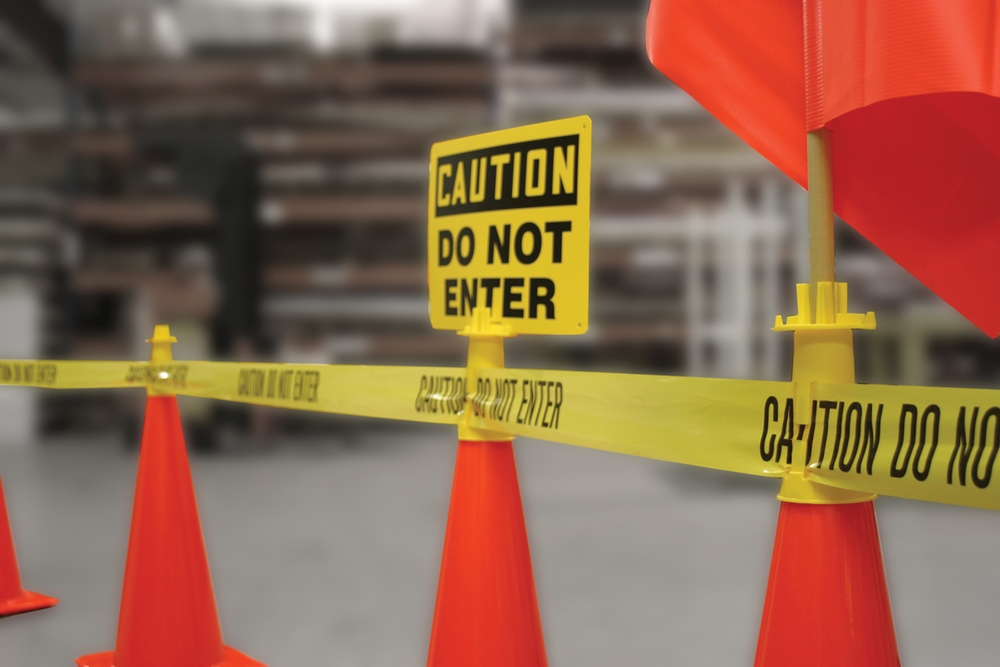 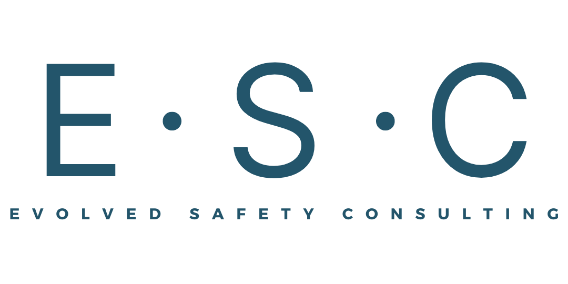 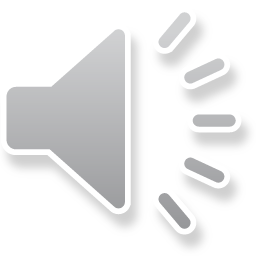 [Speaker Notes: video]
General Site Safety Rules
Identify and avoid Line of Fire potential, always have a route to safety
Wear appropriate PPE for work being performed
Do not operate equipment or vehicles unless you have been trained
Mobile phone use is strictly prohibited while operating or driving equipment
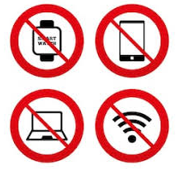 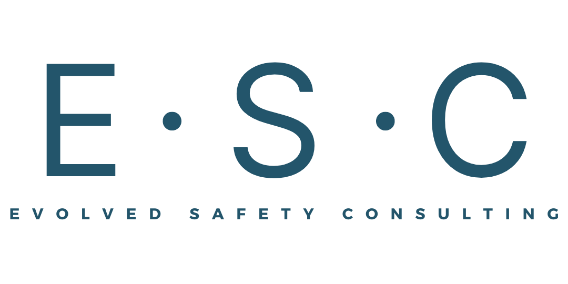 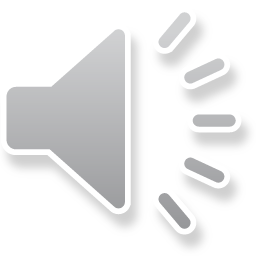 [Speaker Notes: video]
Emergency Preparedness
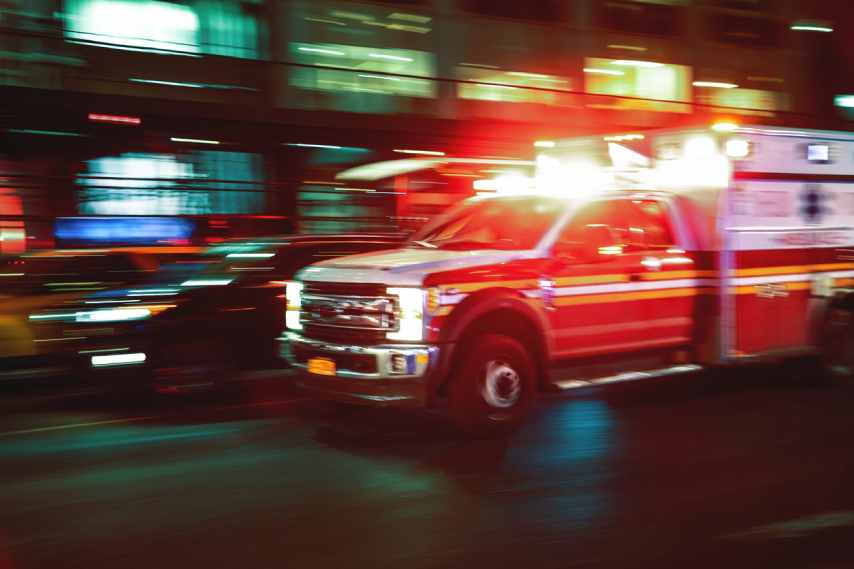 Each team shall designate the following at the start of each shift:
Caller for emergency services
Runner to intercept and direct Emergency Responders to location
Someone to fetch First Aid Kit/AED
All team members shall familiarize themselves with site exits and entrances to be used in an emergency
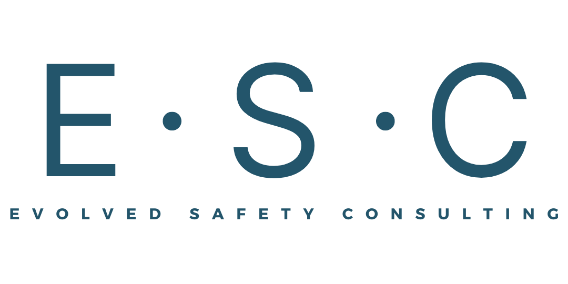 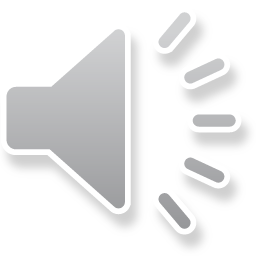 [Speaker Notes: video]
Fire Protection
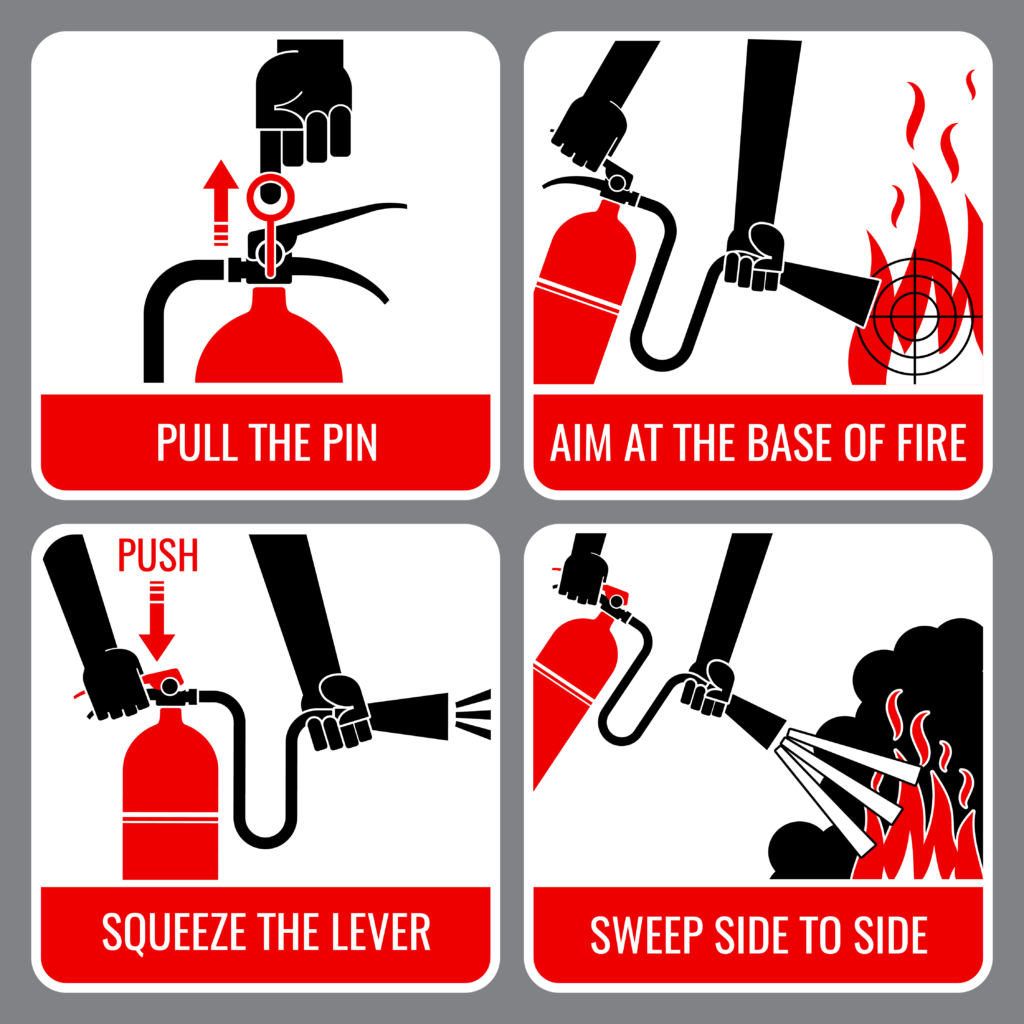 Each team shall have, at minimum, a 10 Lbs. ABC rated fire extinguisher located in the work area
Remember P.A.S.S
Pull
Aim
Squeeze
Sweep
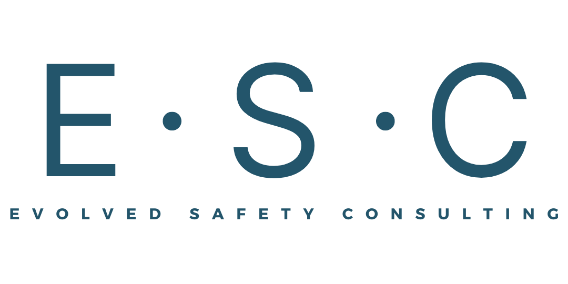 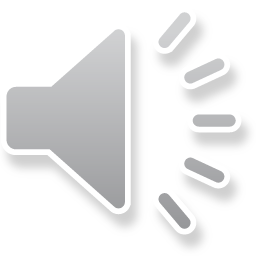 [Speaker Notes: video]
Equipment Use
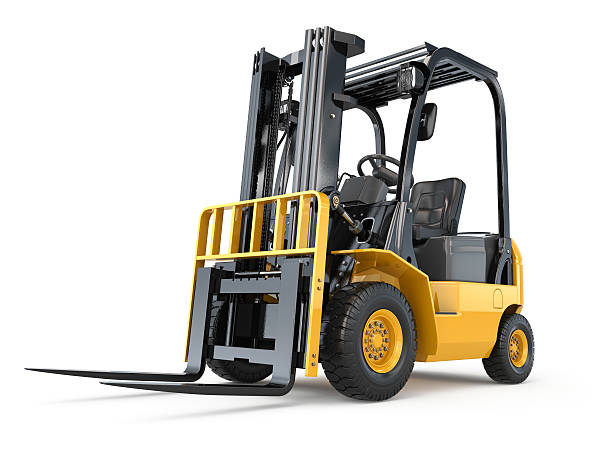 California law prohibits individuals from operating Forklifts and Telescoping Handlers unless licensed by an approved trainer

Any individual operating equipment shall be trained and authorized on that piece of equipment
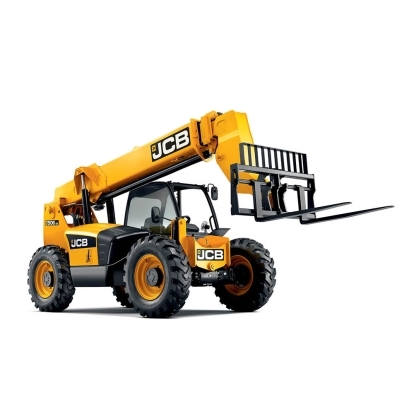 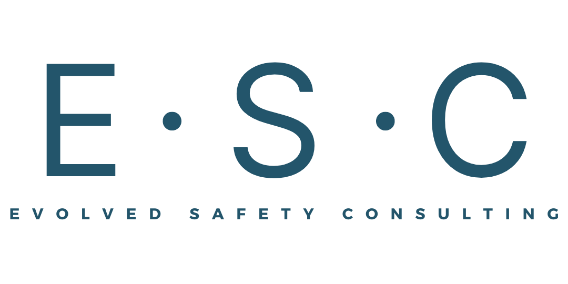 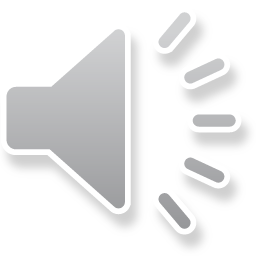 [Speaker Notes: video]
Hand and Power Tools
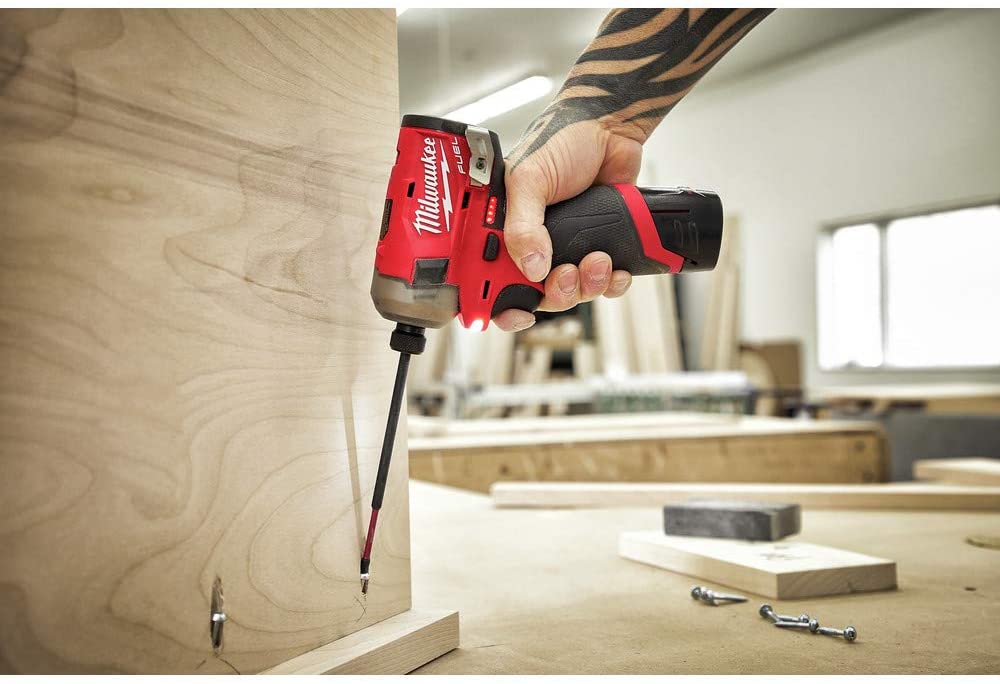 Understand the tool’s proper application and limitations

Inspect all tools prior to each use
Guards must be in place if provided

Do not operate a tool if
You are not comfortable with it
The level of instruction you received is inadequate

PPE
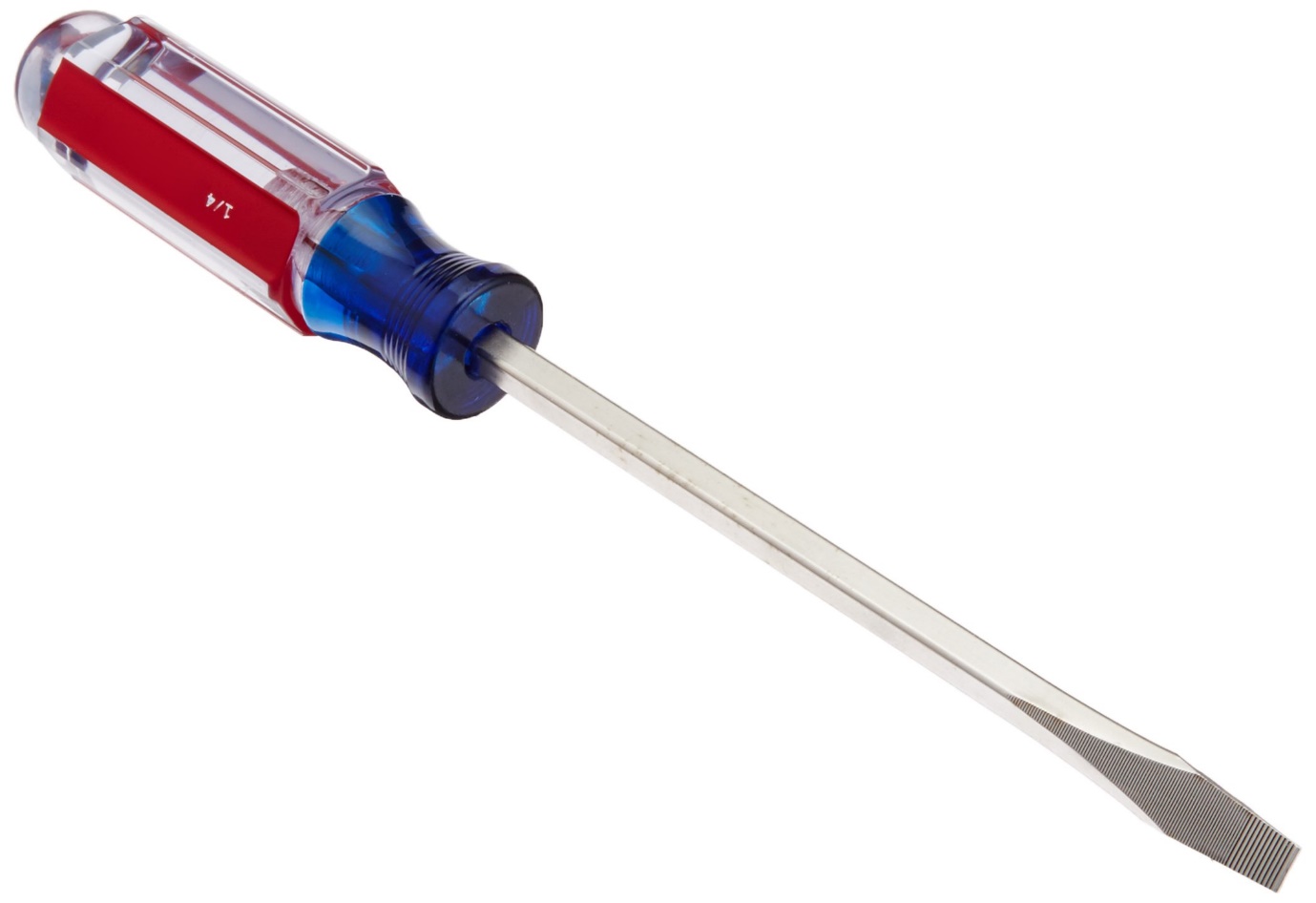 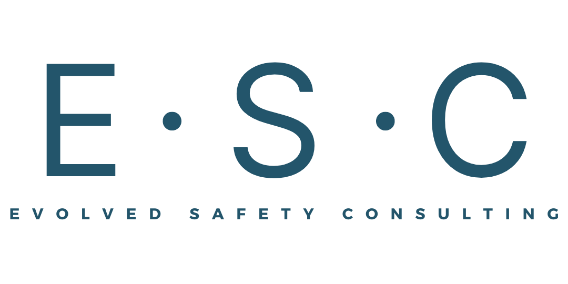 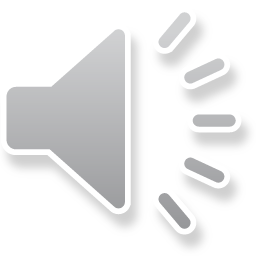 [Speaker Notes: video]
Ladder Use
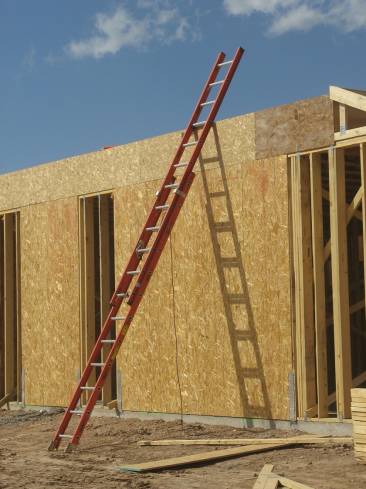 Three feet above landing

Setup and Maintain 4:1 ratio

Stable Ground

Assist coworker
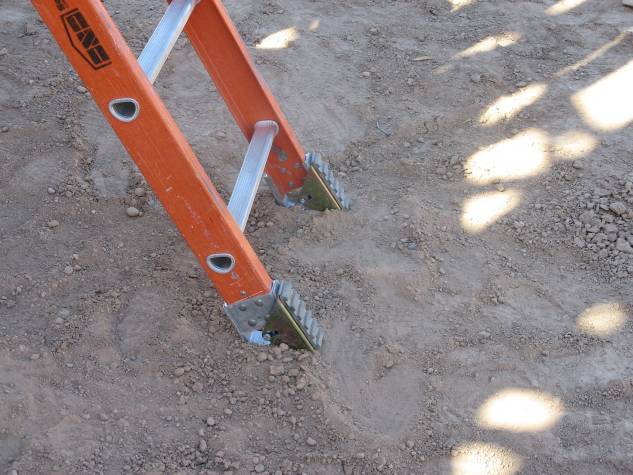 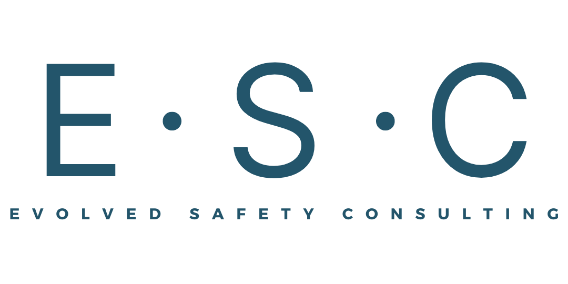 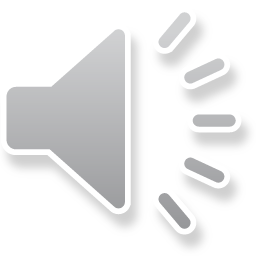 Ladder Use
Top two rungs off limits

Use and setup as-designed

Work within side rails
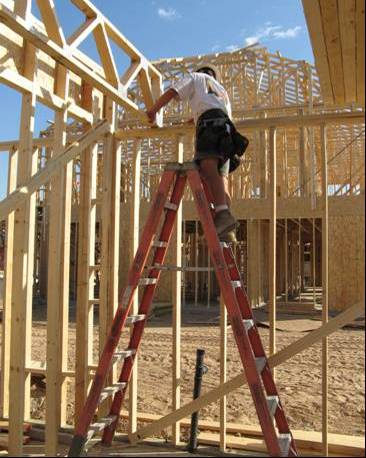 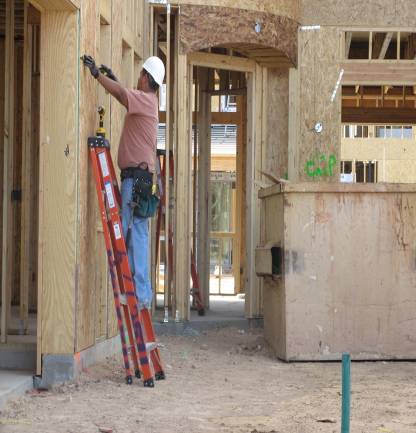 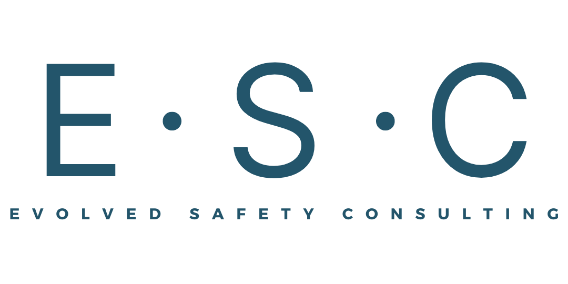 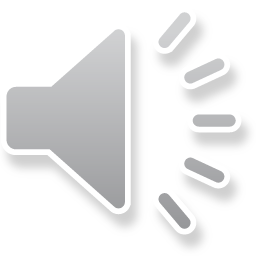 Drop Zones
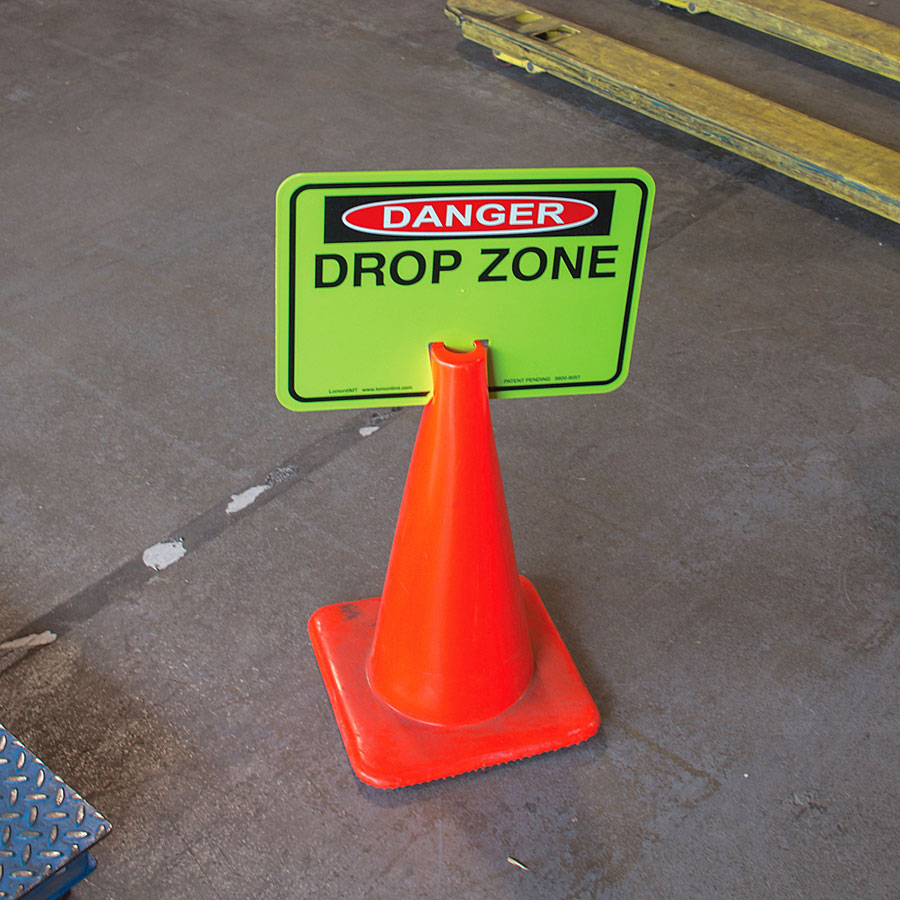 Any time an employee is working above the work area, a ‘Drop Zone’ must be established 
Large enough to accommodate falling objects
Cones/caution tape
Personnel controlling access

Ask permission to enter the drop zone

Never toss materials or tools to employee working overhead.
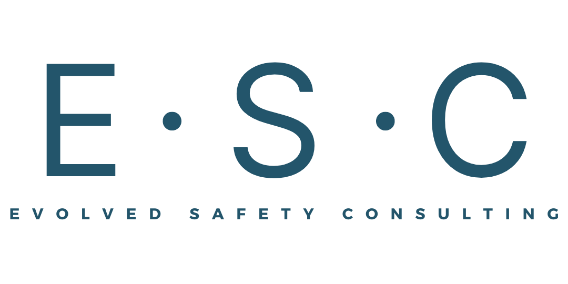 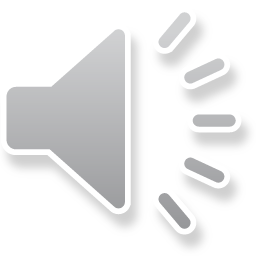 [Speaker Notes: video]
Electrical
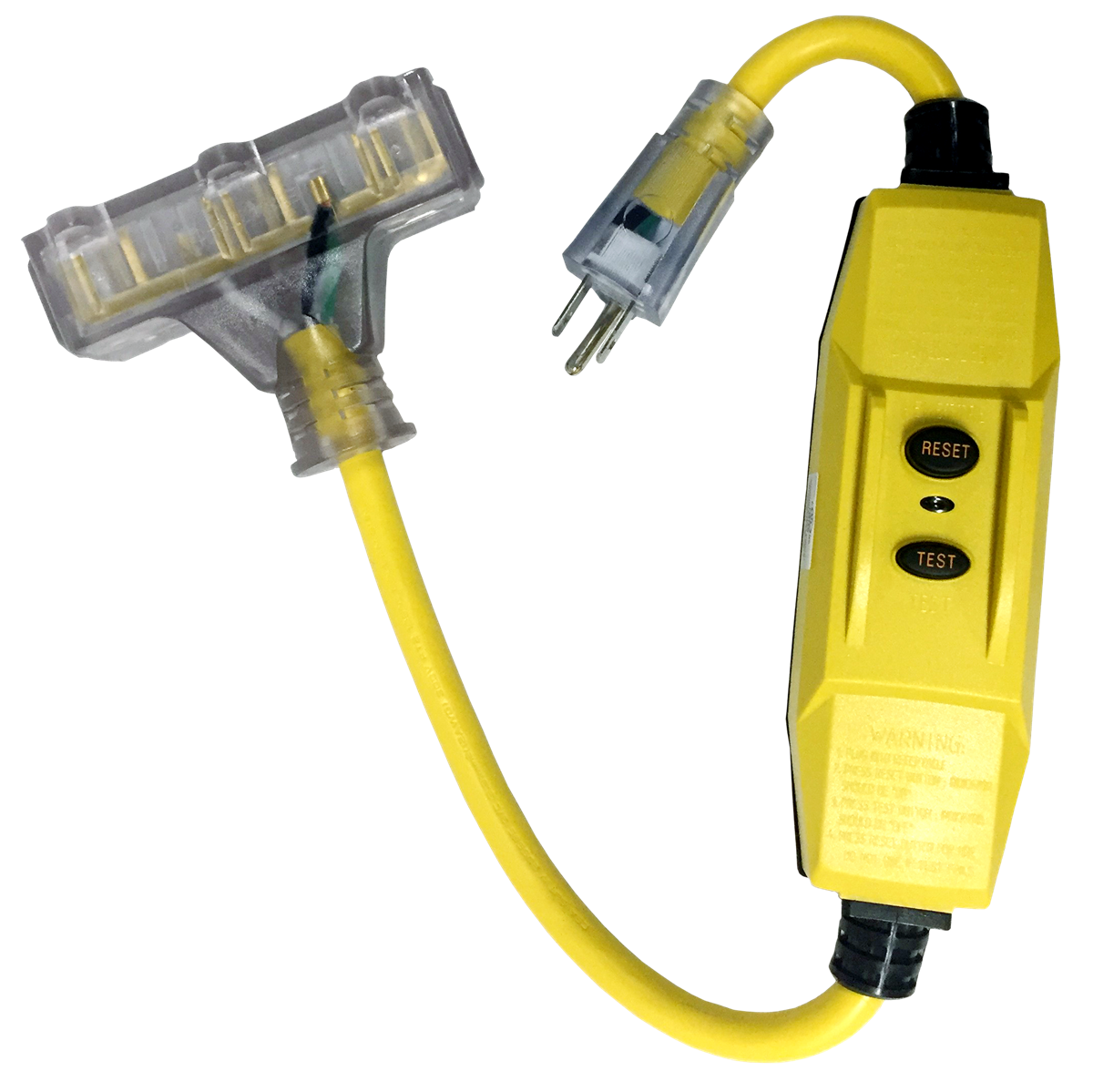 A GFCI must be used on all temporary power systems
Test GFCI prior to use 
Protect all extension cords from damage
Do not repair extensions cords unless trained to do so 
Only use certified electrical tools and components rated for task
It is prohibited to work on electrical components unless your safety team lead has verified the absence of voltage
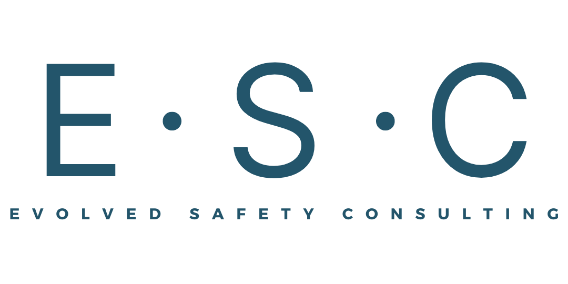 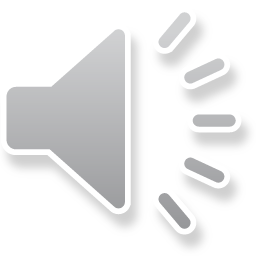 [Speaker Notes: video]
Manual Material Handling
Strains and Sprains account for a large portion of the injuries on construction sites
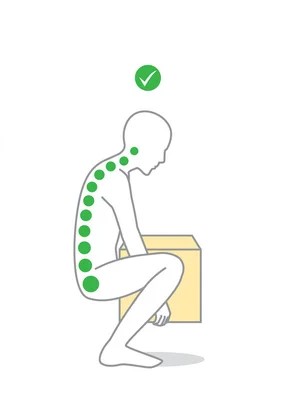 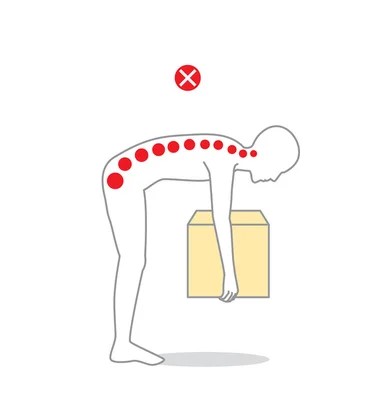 Size up the load prior to lifting
Ask for assistance if over 50 Lbs. 
Keep load as close to body as feasible
Lift with a straight back and use the legs
If the load is too heavy for two use mechanical assistance
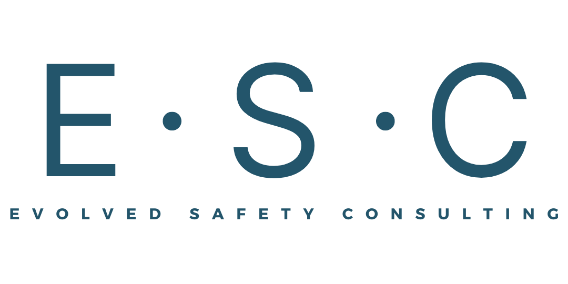 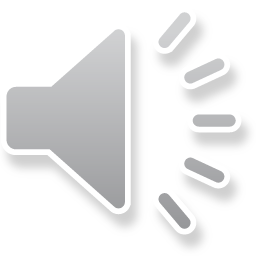 [Speaker Notes: video]
Material Storage
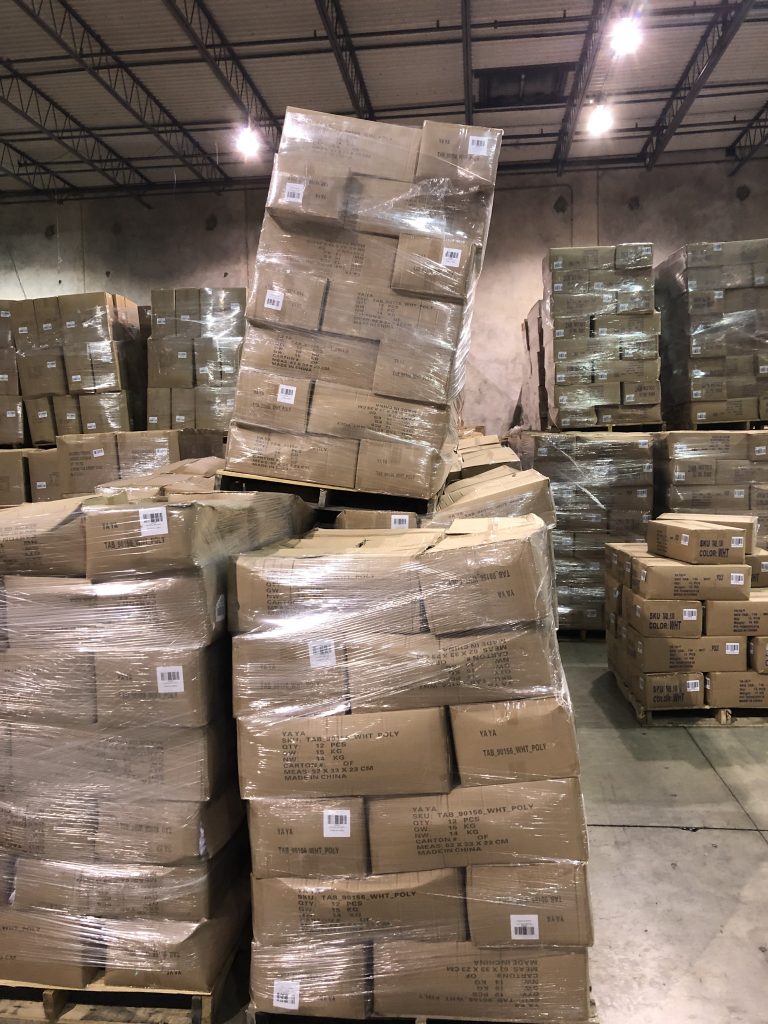 Always store materials wider at the bottom and more narrow at the top
Avoid creating stored energy for your coworkers
Perform housekeeping regularly to maintain a work site free of trip hazards
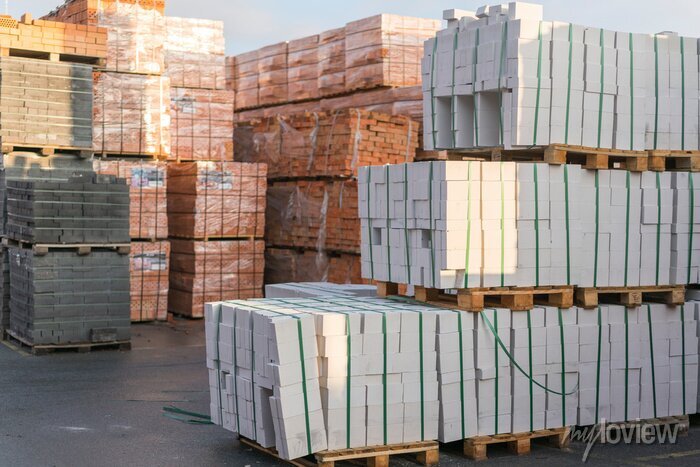 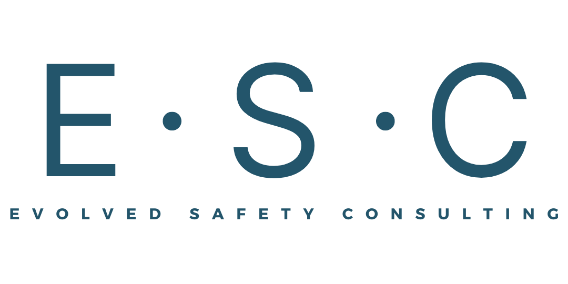 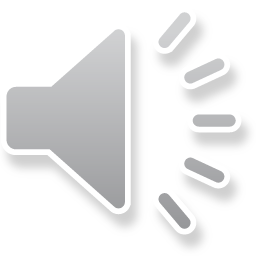 [Speaker Notes: video]
Heat Illness Prevention
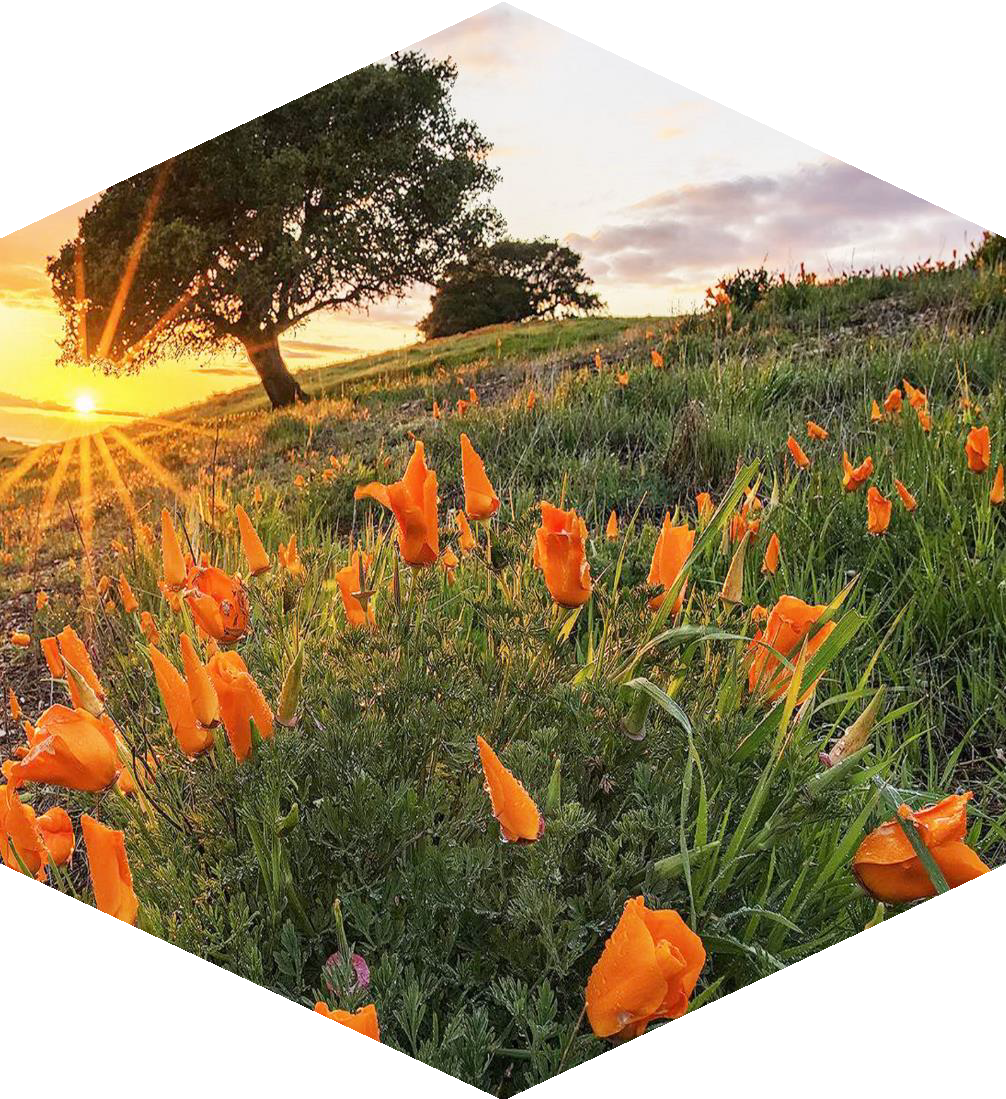 California Law requires all construction sites to comply with state regulations for the prevention of Heat Illness.

The following slides contain required work practices for compliance
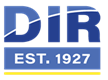 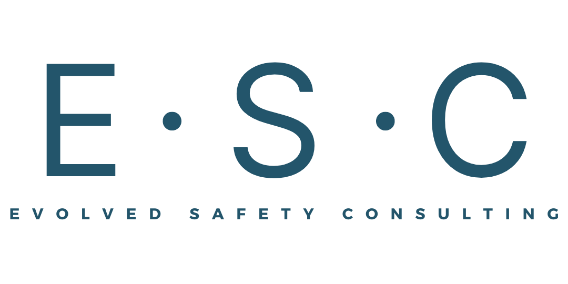 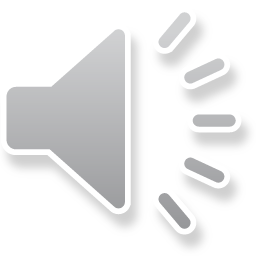 [Speaker Notes: video]
Heat Illness Prevention
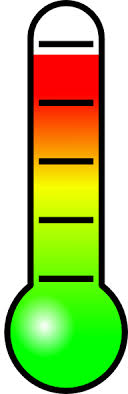 All OCSD teams are responsible to provide the following:
Access to water
Access to shade
Weather monitoring
Emergency response
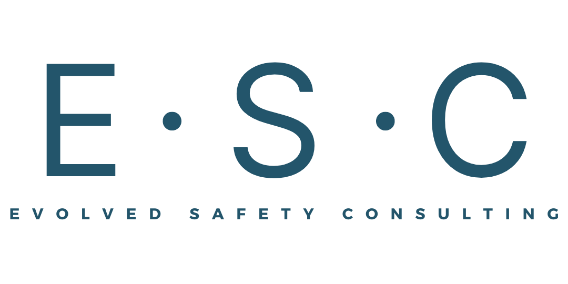 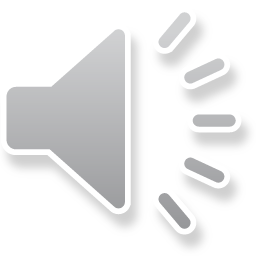 [Speaker Notes: video]
Access to Water
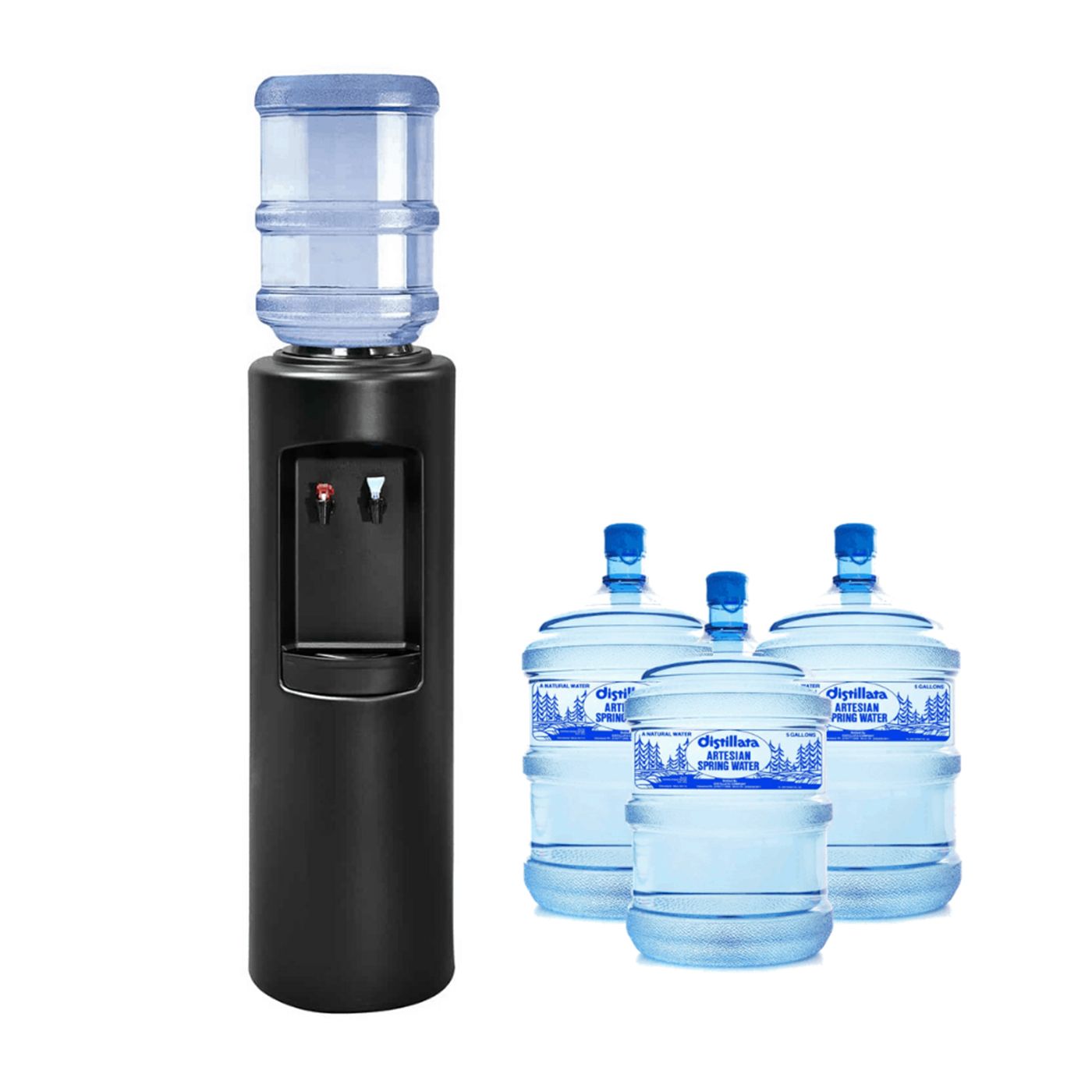 Potable drinking water must be made available at no cost to all workers
Maintain at all times, sufficient quantities of pure and cool potable drinking water
Adequate quantity is defined as one quart per employee per hour
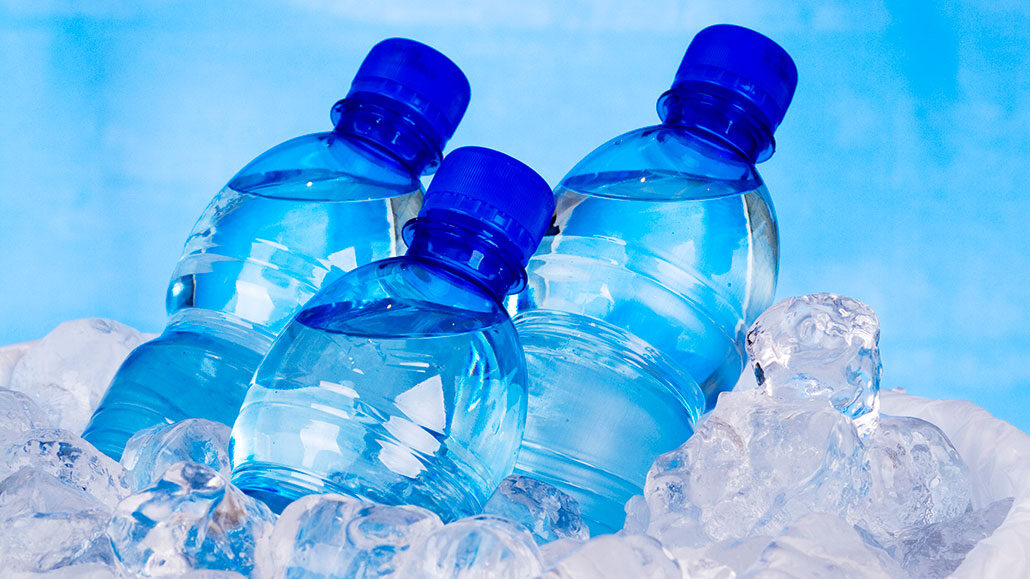 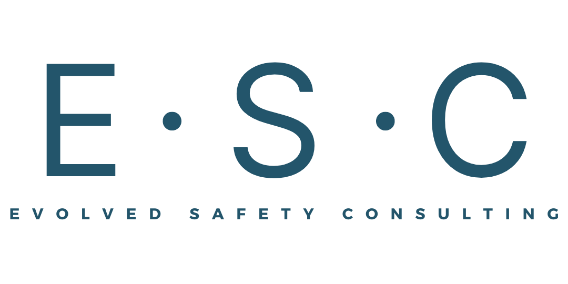 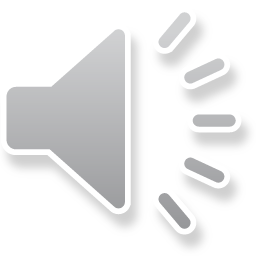 [Speaker Notes: video]
Temperatures in excess of 80°F
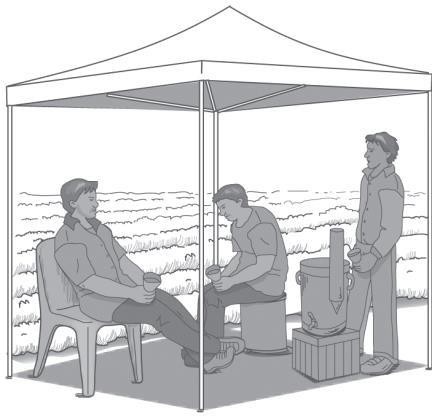 Shade shall be provided when temperatures reach an excess of 80°F

Locate shade as close as practical to work area

Shade must be large enough 
   to accommodate all employees 
   on rest/recovery

Access to shade must be 
   permitted at all times
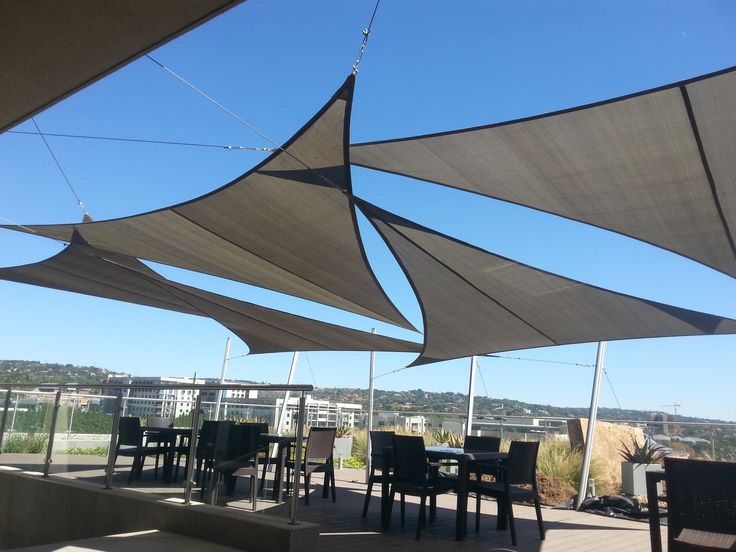 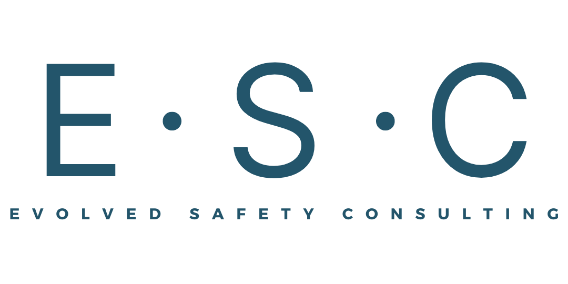 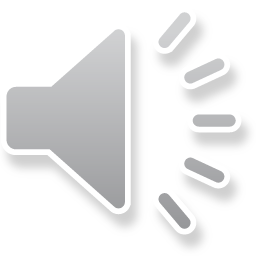 [Speaker Notes: video]
Temperatures in excess of 95°F
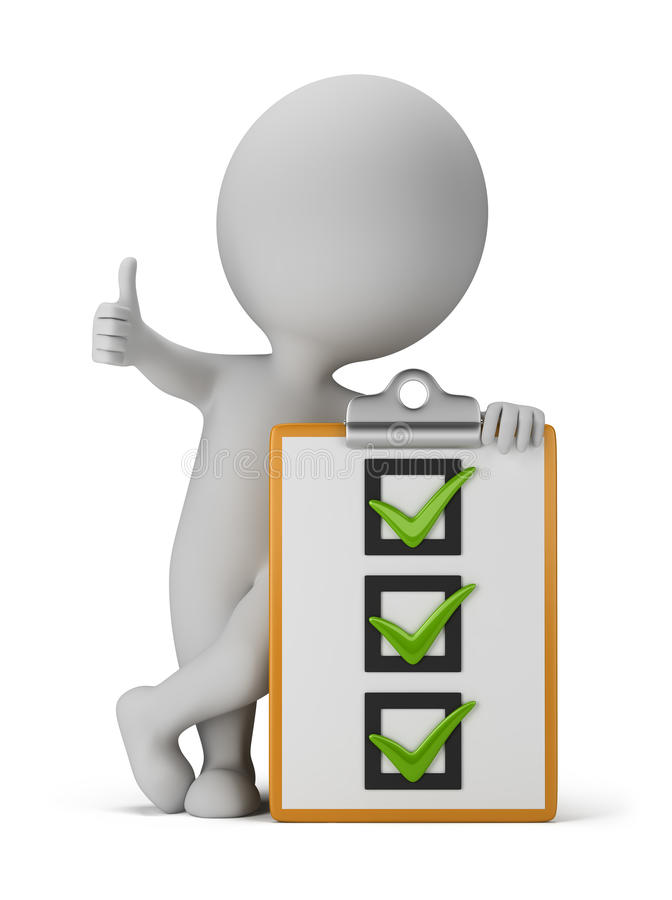 The following measures be implemented:
Designate individual to observe employees for symptoms of heat illness
Mandatory buddy system
Designate individual to call emergency services in event of heat illness incident
Review prevention measures prior to start of shift
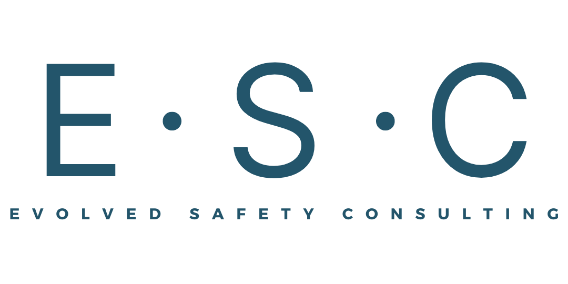 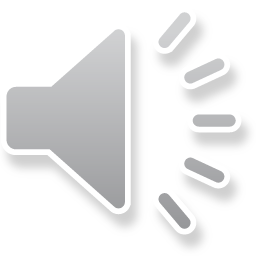 [Speaker Notes: video]
Temperatures in excess of 95°F
Employees must take a MINIMUM 10-minutes, uninterrupted, rest every two hours 
Additional break must be provided at the end of the 8th and 10th hour of work
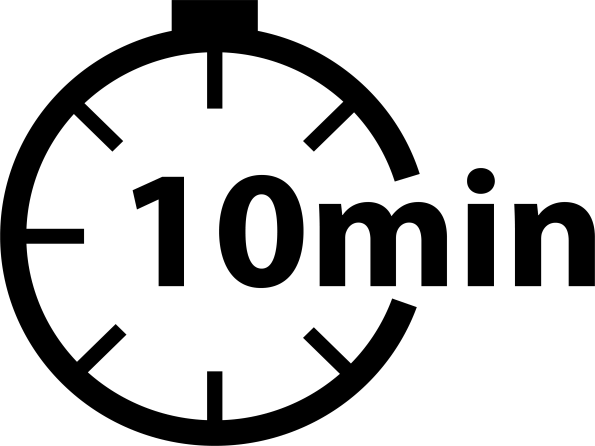 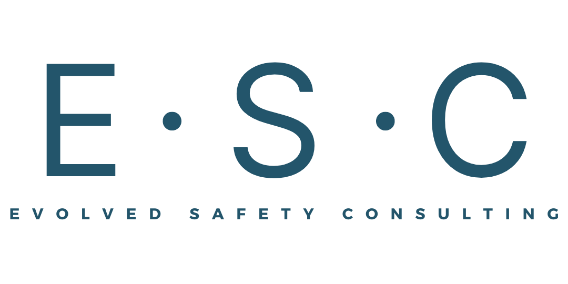 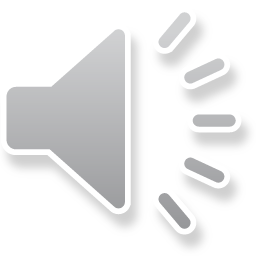 [Speaker Notes: video]
Personal Risk Factors for Heat Illness
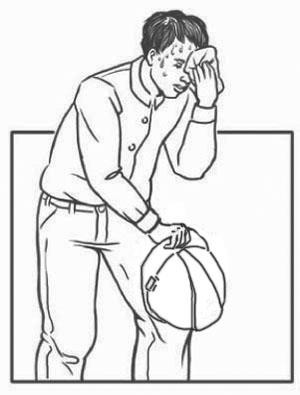 Age
Level of acclimatization
Overall Health
Alcohol and caffeine consumption
Prescription medications 
Antihistamines
Diuretics
Some psychiatric or 
Blood pressure medicines
Use of illicit drugs (opioids, methamphetamines or cocaine)
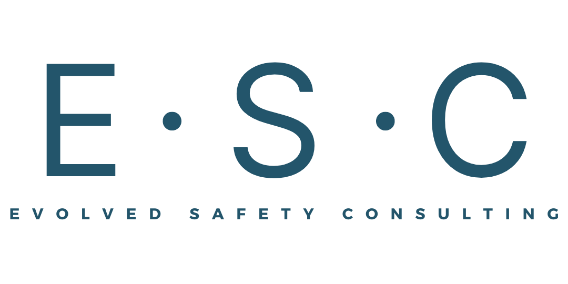 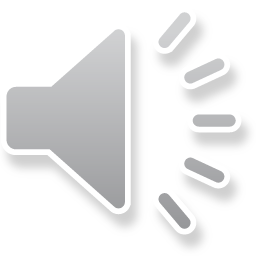 [Speaker Notes: video]
Preventative Measures
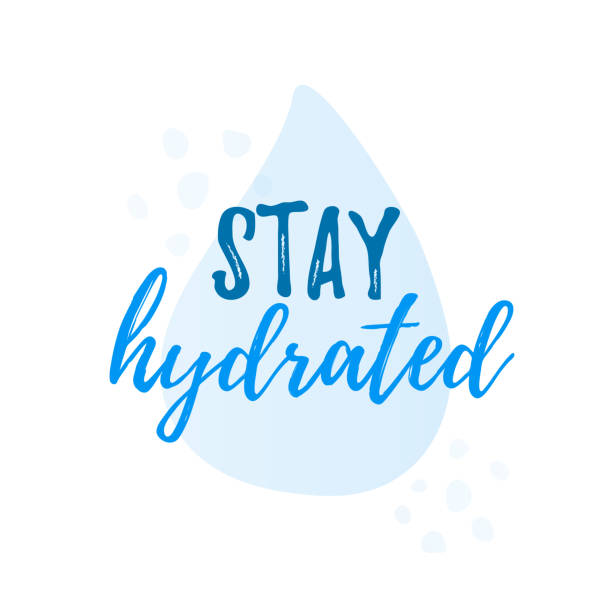 Hydrate prior to start of work
Drink frequent, small amounts of water
Avoid drinking water that is too cold
Avoid heavily caffeinated beverages
Sports drinks with electrolytes in times of heavy sweating
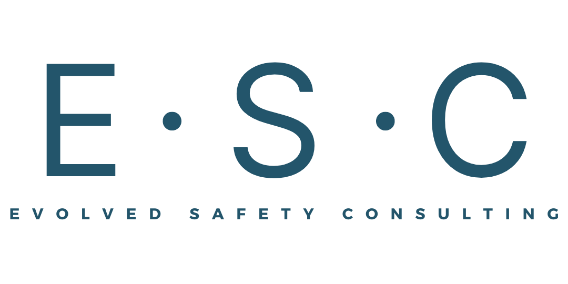 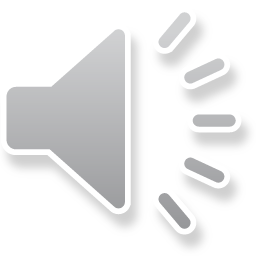 [Speaker Notes: video]
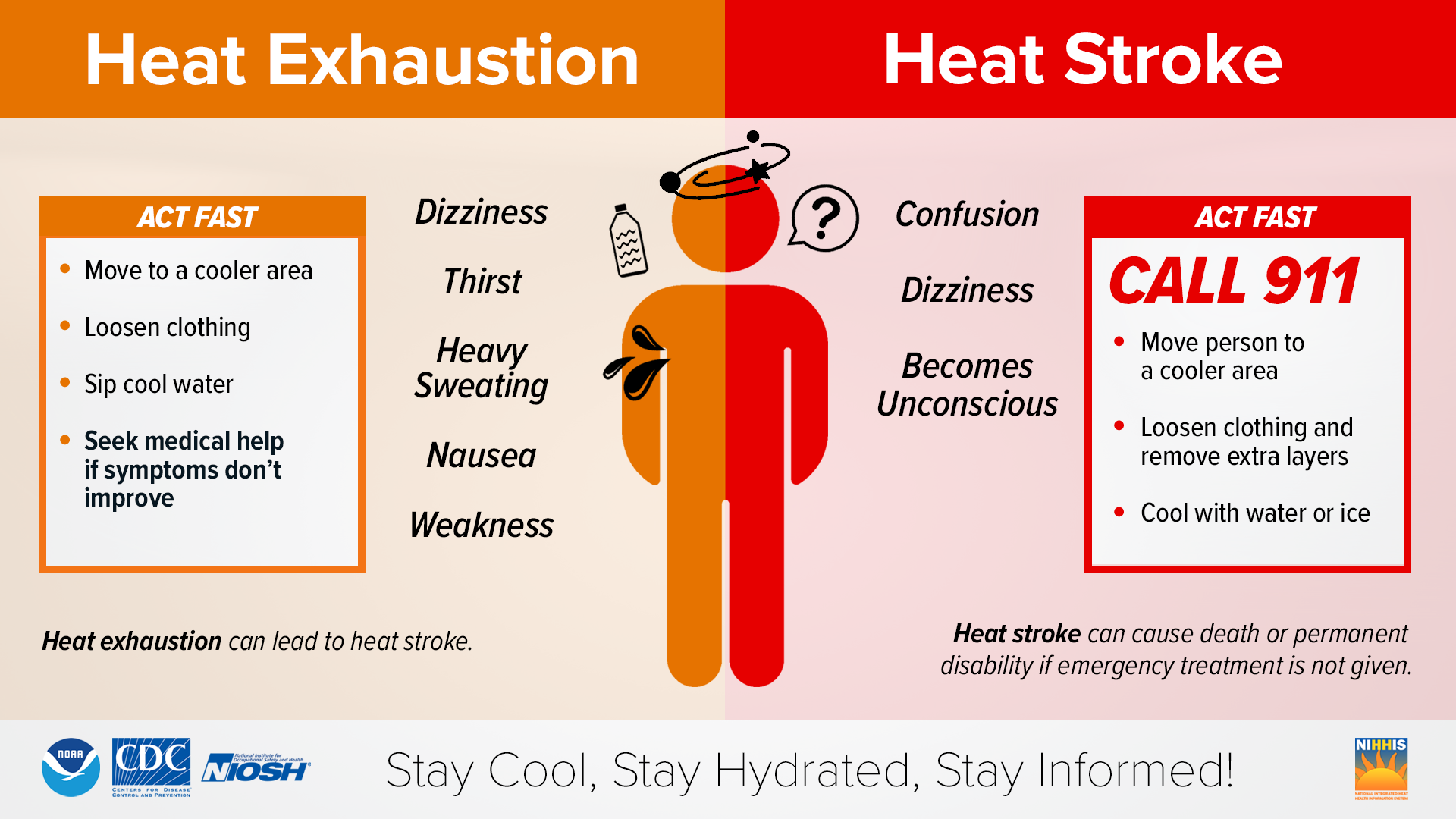 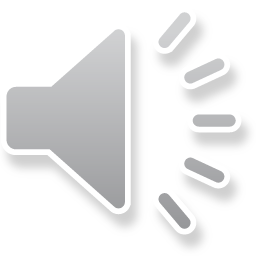 [Speaker Notes: video]
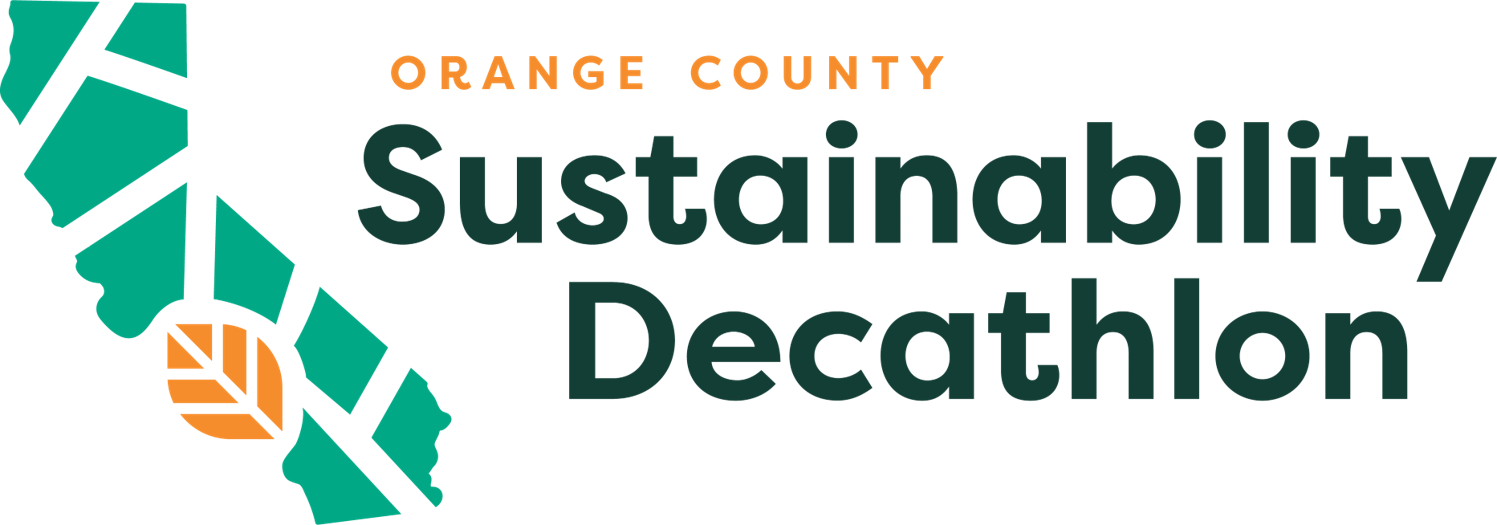 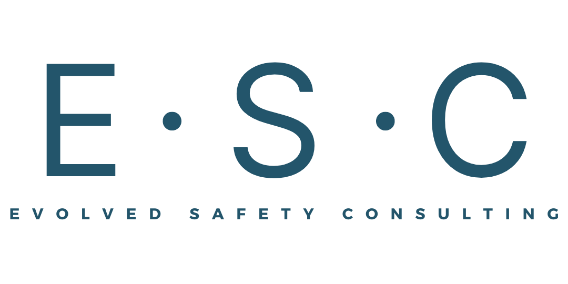 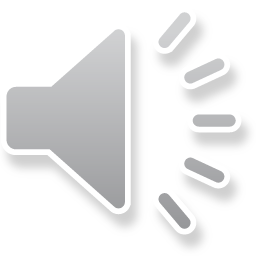 Scan QR code now for Quiz
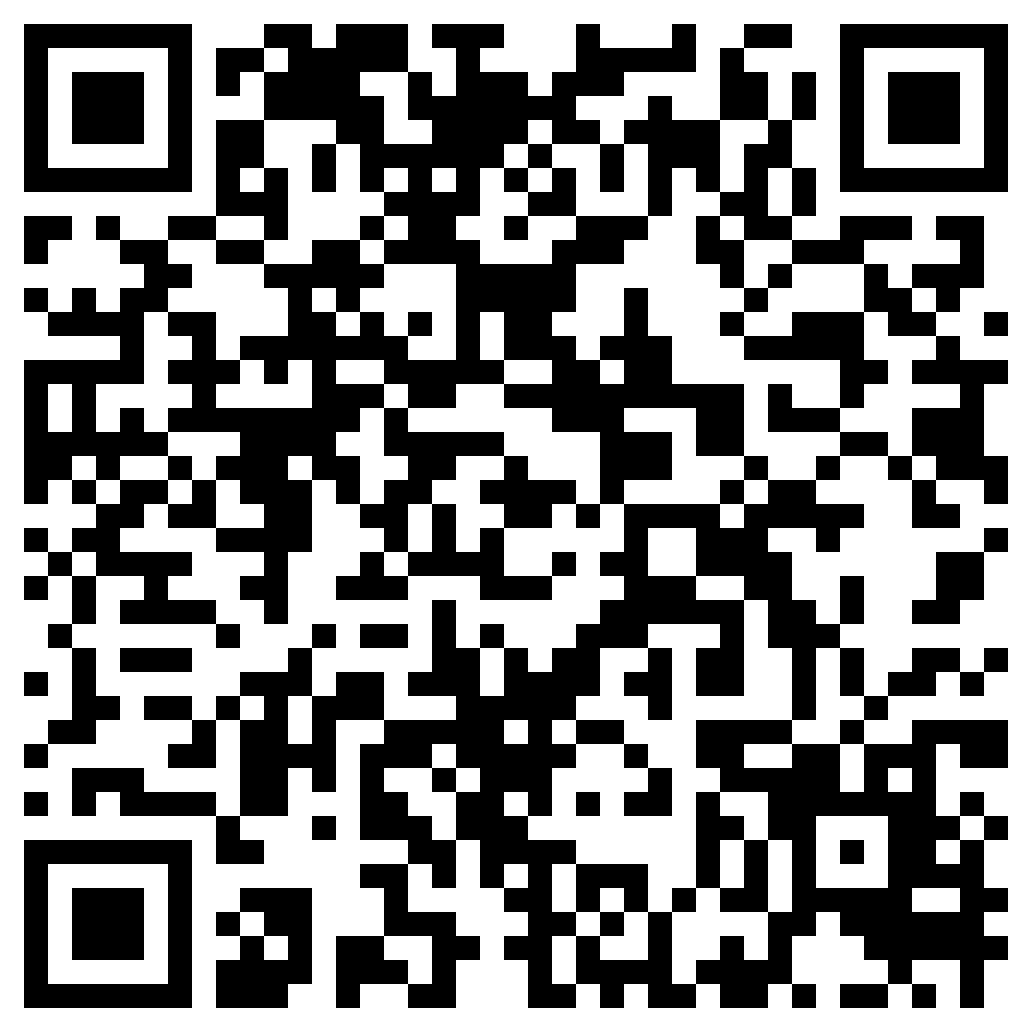